Чемерицы Лобеля корневища с корнями  
                   Veratri Lobeliani rhizomata cum radicibus
Чемерица Лобеля               Veratrum lobelianum Bernh.
сем. Лилейные                   Liliaceae
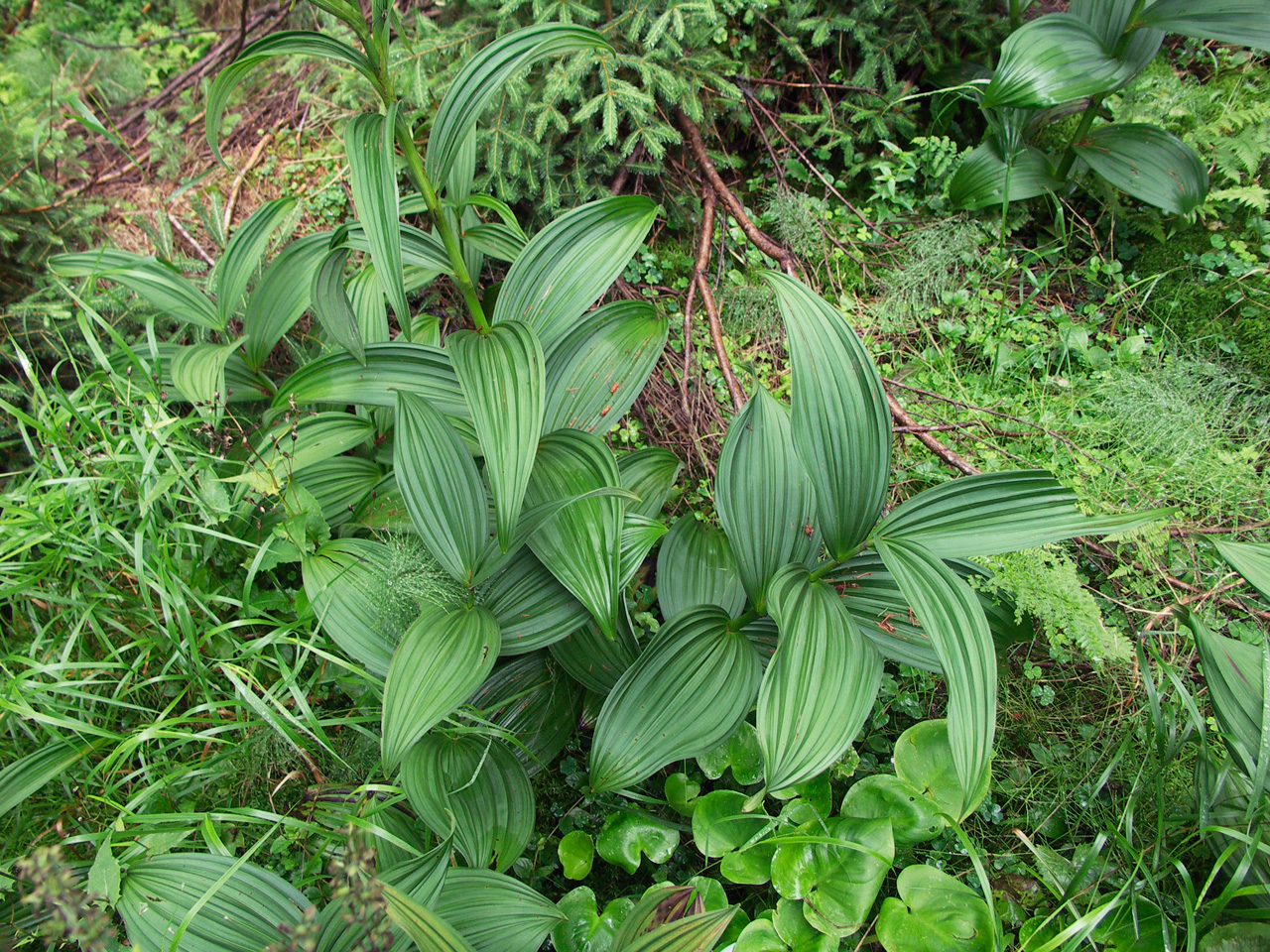 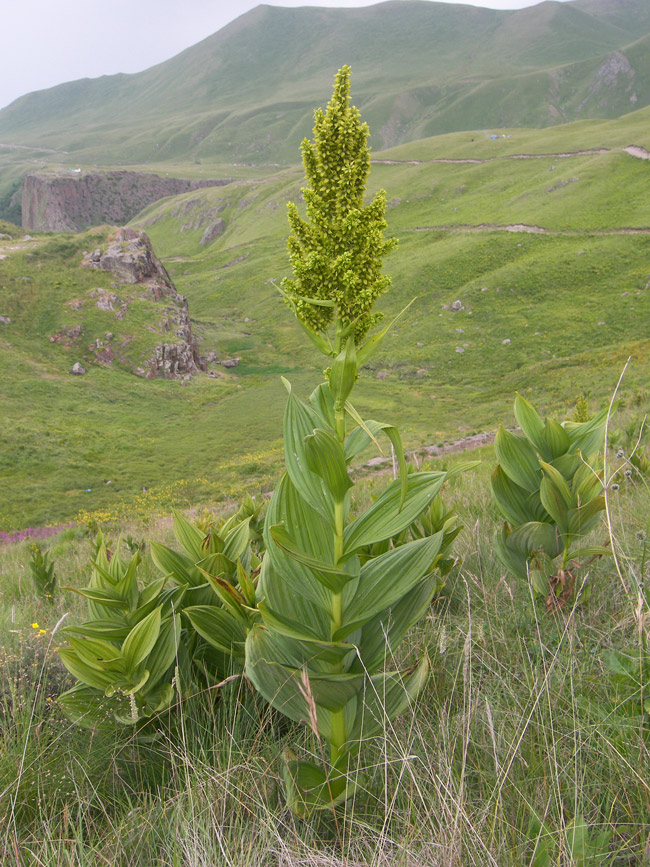 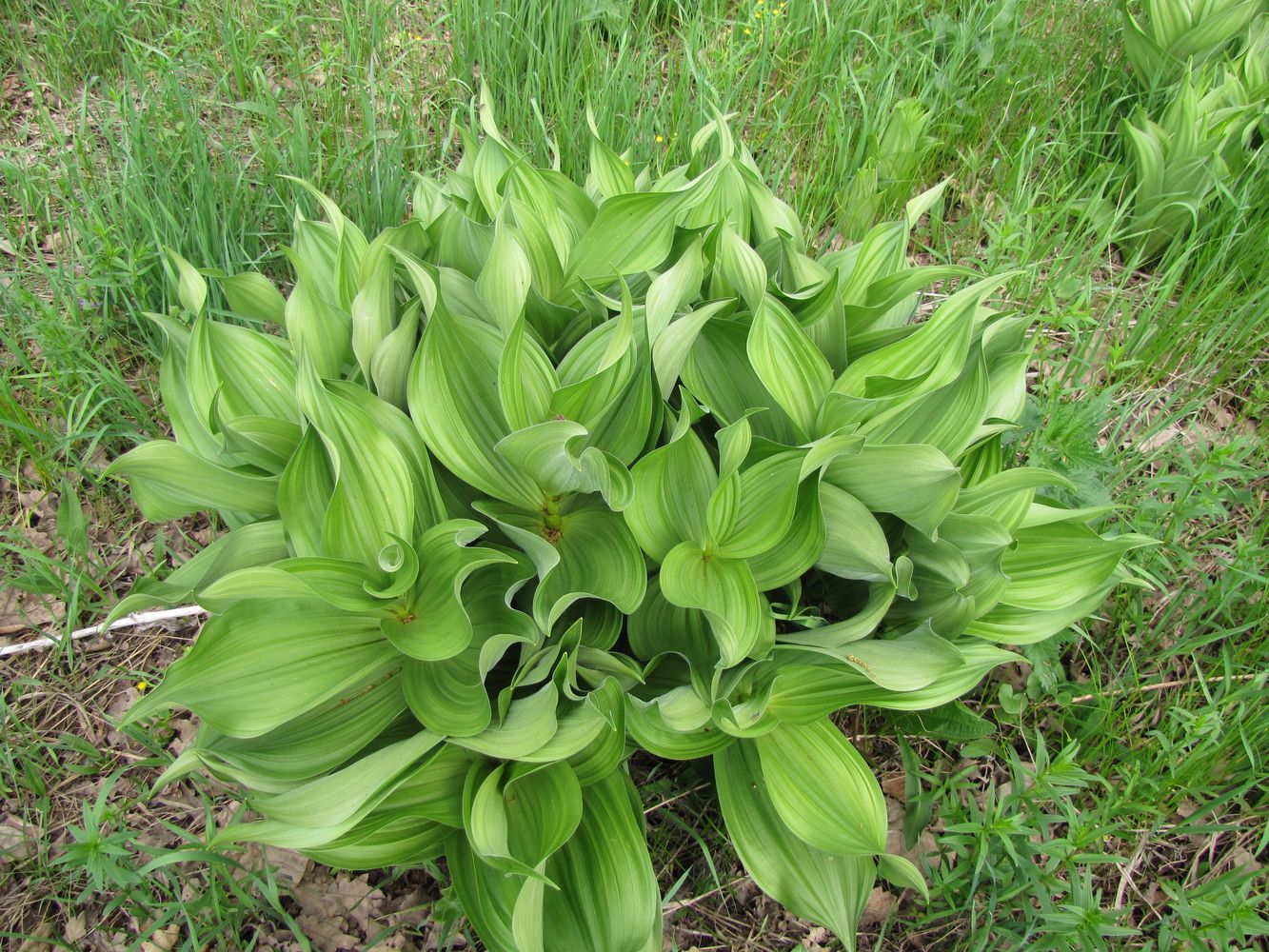 Химический состав
протовератрин
Стандартизация
Качество сырья регламентируется ГФ XIV – ФС.2.5.0104.18 по содержание суммы алкалоидов в пересчете на протовератрин, определяемой методом нейтрализации (не менее 1,0%).
Препараты чемерицы Лобеля
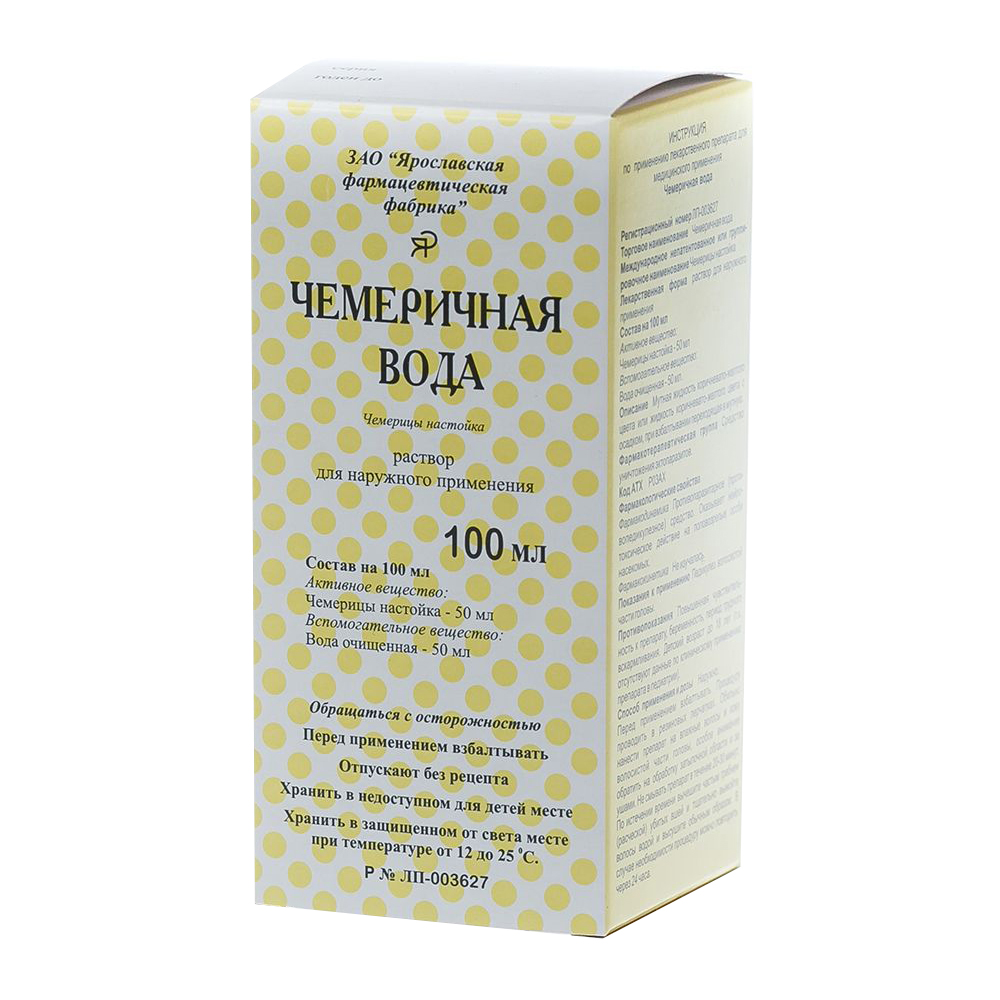 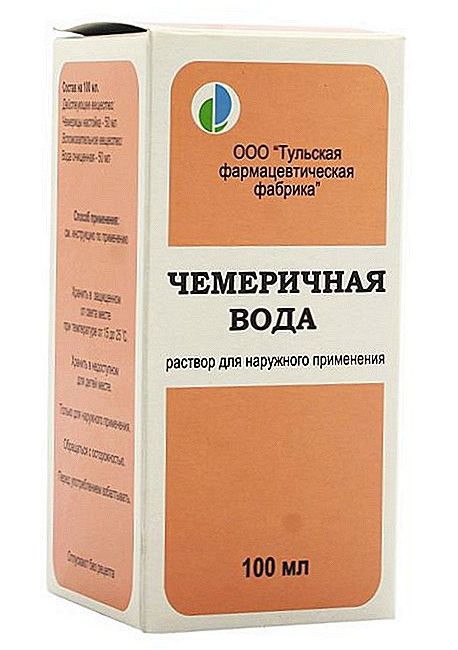